參考格式
南臺灣國際新創聚落發展計畫
國際加速器補助
○○○○○○○○計畫自○○○年○○月○○日至○○○年○○月○○日止
○○○○○○○○○有限公司

民國○○○年○○月○○日
1
大綱
一、書面審查意見回覆
二、公司基本資料
三、計畫內容說明
四、查核點及績效指標
五、計畫架構及委外項目
六、計畫經費分配
七、年度資源投入說明
2
一、書面審查意見回覆
若申請計畫未曾進行審查作業，免填本表。
3
二、公司基本資料
4
三、計畫內容說明
(一)計畫創新性說明：
1.營運機制及自主獲利能力

2.輔導新創之場域實證與商業規劃
5
三、計畫內容說明(續)
(二)實施方法：
1.優質案源及篩選機制

2.產業資金及資源投入
6
三、計畫內容說明(續)
(三)輔導實績及預期效益
請依據計畫創新性與實施方法說明協助新創輔導與企業對接之預期效益，評估標準如下：可依據計畫期程分年估算表達
估值增加（依據募資情況）
合格募資（新創進駐後募資金額）
企業對接（加速器進行企業媒合對接成效）
校友網絡（新創離駐之回饋機制設計）
輔導紀錄（加速器對新創輔導機制設計）
7
四、查核點及績效指標
(一)計畫查核點
查核點應係具體完成事項且可評估分析者，且提出具體指標及量化規格。
查核點請將「(二)計畫關鍵績效指標」一同列入；請與「五、計畫架構及委外項目」計畫架構之分項計畫工作編號、主要工作項目所列名稱及計畫分項權重比例等一致；參與人員編號請依「參與計畫人員簡歷」填註。
查核點請依分項計畫之工作項目完成時間依序填寫，每季至少有1項查核點；年度別請以會計年度填寫；每一分項權重請以100%來計算，且依工作項目經費占分項經費之百分比做為比例計算。
8
四、查核點及績效指標(續)
(二)計畫關鍵績效指標
請具體說明提案年度
輔導之新創團隊之家數
輔導之新創團隊獲得場域實證之件數
輔導之新創團隊獲得投資或商業合作之件數
輔導之新創團隊獲得募資、商業合作或投資之金額
計畫關鍵績效指標(KPI)之項目，請一同列入「(一)計畫查核點」內。
若無其他衍生效益，則免填。
若無申請2年期以上計畫，則免填。
9
五、計畫架構及委外項目
請展開分項計畫主要工作項目及委外工作項目，其分項內權重依主要工作項目經費占分項經費之百分比做為比例計算。
請 與「四、查核點及績效指標」計畫查核點之查核點編號及工作項目所列名稱一致。
計畫分項分配權重總合計100%
10
六、計畫全程經費分配
★★★請依照補助計畫申請須知、會計科目及編列原則編列經費。★★★
金額單位：新台幣 元
11
申請經費政府補助款不得超過計畫總經費50%比例。
六、第1年度計畫經費分配
★★★請依照補助計畫申請須知、會計科目及編列原則編列經費。★★★
金額單位：新台幣 元
申請經費政府補助款不得超過計畫總經費50%比例。
12
七、年度資源投入說明
(一)參與計畫人員簡歷
說明：請和「四、查核點及績效指標」計畫查核點之參與人員編號對應一致。
13
七、年度資源投入說明(續)
★★★請依照補助計畫申請須知、會計科目及編列原則編列經費。★★★
(二)經費
1.人事費
金額單位：新台幣 元
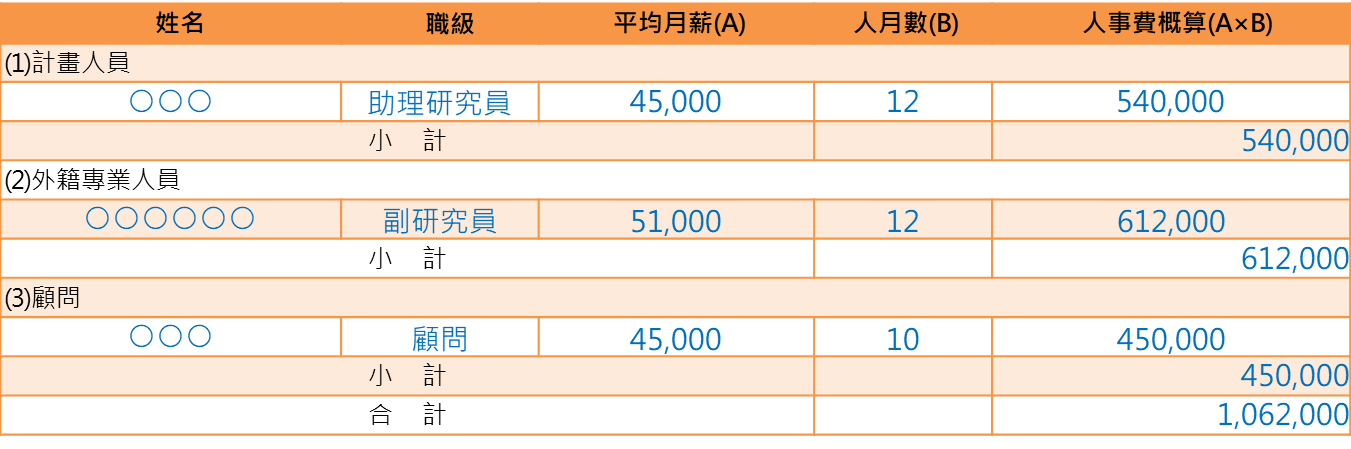 14
七、年度資源投入說明(續)
★★★請依照補助計畫申請須知、會計科目及編列原則編列經費。★★★
(二)經費
2.差旅費：(1)短程車資及國內旅費
短程車資：係指計畫執行人員辦理計畫工作事項所需之短程車資費用，依實際需求編列。
國內旅費：係指計畫執行人員參與國內相關活動或會議所需支出之差旅費。
金額單位：新台幣 元
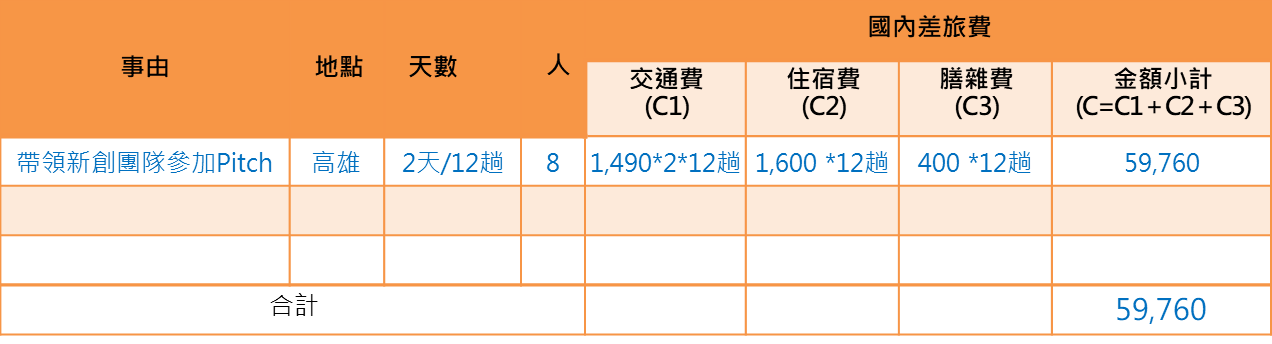 15
七、年度資源投入說明(續)
★★★請依照補助計畫申請須知、會計科目及編列原則編列經費。★★★
(二)經費
2.差旅費：(2)國外旅費
國外旅費：可編列經濟艙機票與日支生活費用；其中日支生活費需依據「中央政府各機關派赴國外各地區出差人員生活費日支數額表」編列。
金額單位：新台幣 元
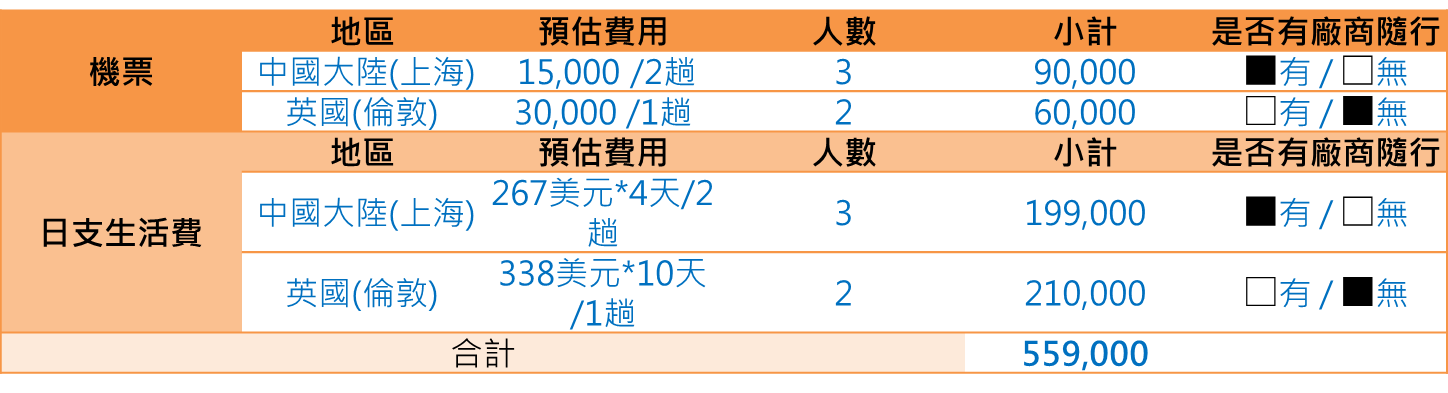 16
七、年度資源投入說明(續)
★★★請依照補助計畫申請須知、會計科目及編列原則編列經費。★★★
(二)經費
2.差旅費：(2)國外旅費
如因業務需要以政府補(捐)助款編列出國經費者，應於計畫中先行規劃並敘明出國計畫名稱、地點、人次及目的，並納入年度計畫且經核定後始可報支。
請述明出國類別，分為「訪問」、「考察」、「會議」或「其他」、出國任務概述及效益、前往國家及地區、派遣人次、出國日期、出國天數及經費等內容，返國後3個月內檢送出國報告，無出國計畫者不需列出此表。
國外旅費經中企處核定後，不得提高原核定補助經費，且應小於等於原核定比例，且單一出國計畫經費來自政府補(捐)助以不超過50%為原則，未支用完畢之經費需全數繳回。
金額單位：新台幣 元
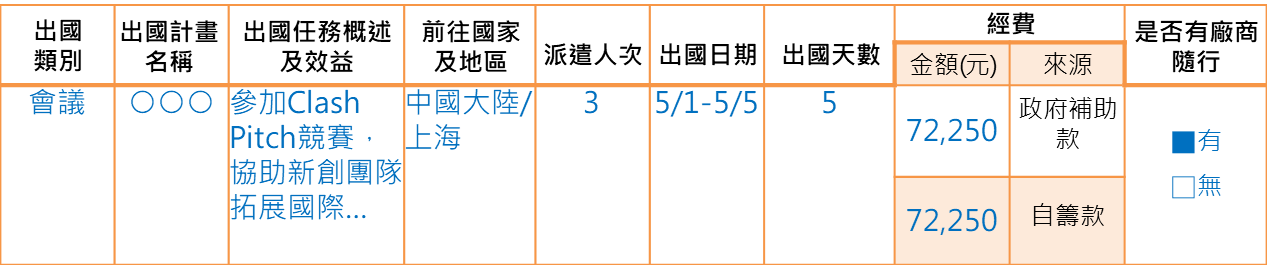 17
七、年度資源投入說明(續)
★★★請依照補助計畫申請須知、會計科目及編列原則編列經費。★★★
(二)經費
3.消耗性器材及原材料費


4.設備使用費
金額單位：新台幣 元
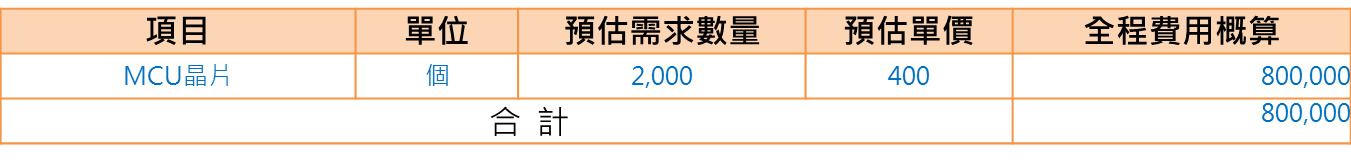 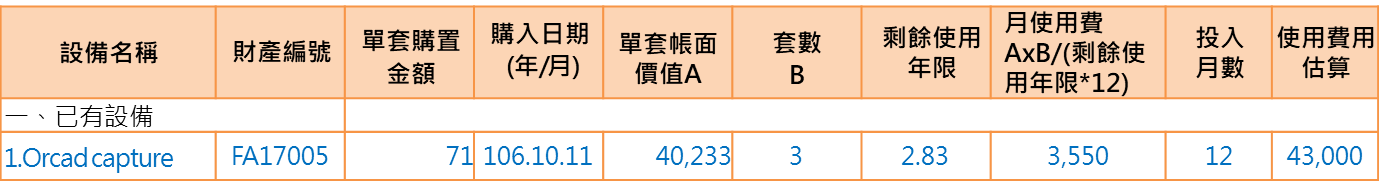 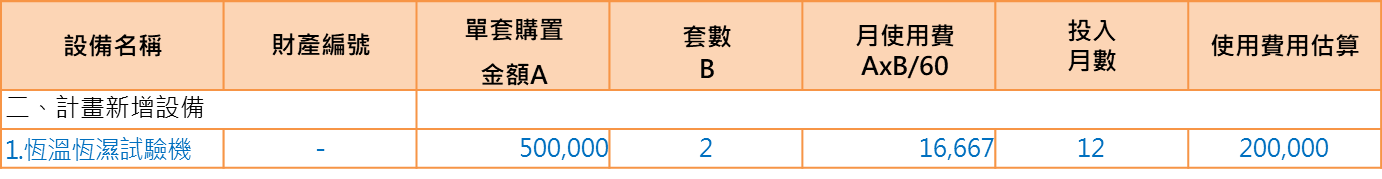 18
七、年度資源投入說明(續)
★★★請依照補助計畫申請須知、會計科目及編列原則編列經費。★★★
(二)經費
5.設備維護費




6.委託研究費或驗證費
金額單位：新台幣 元
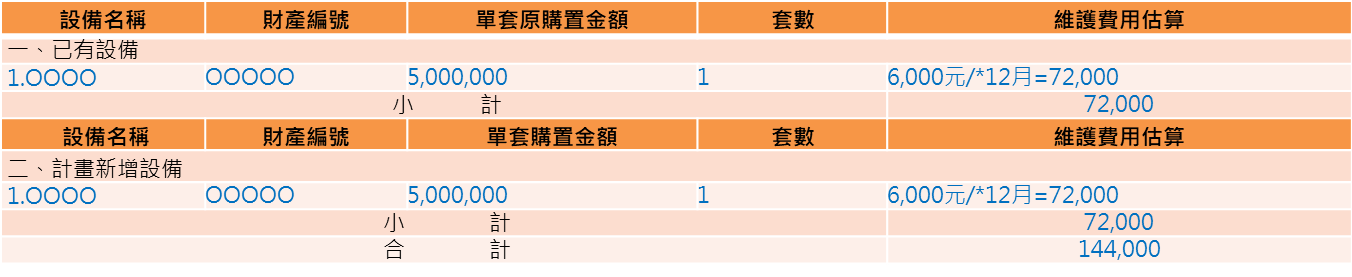 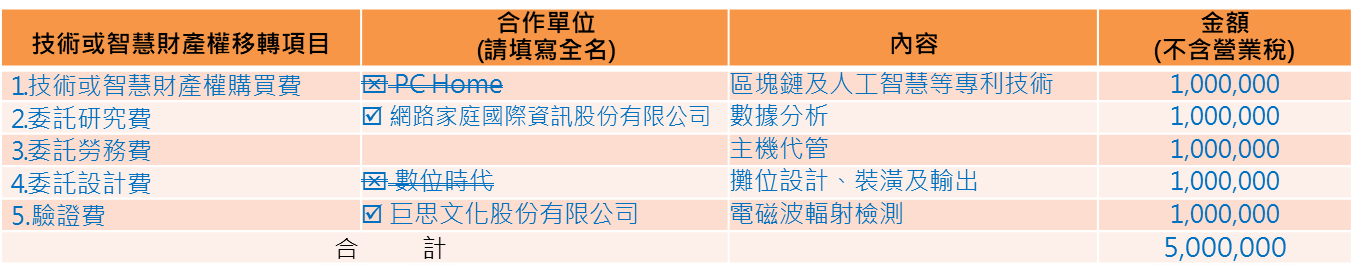 19
七、年度資源投入說明(續)
★★★請依照補助計畫申請須知、會計科目及編列原則編列經費。★★★
(二)經費
7.無形資產之引進費




8.行銷推廣業務費
金額單位：新台幣 元
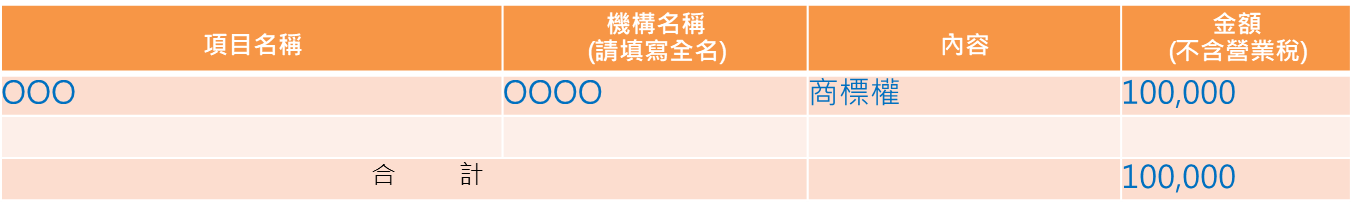 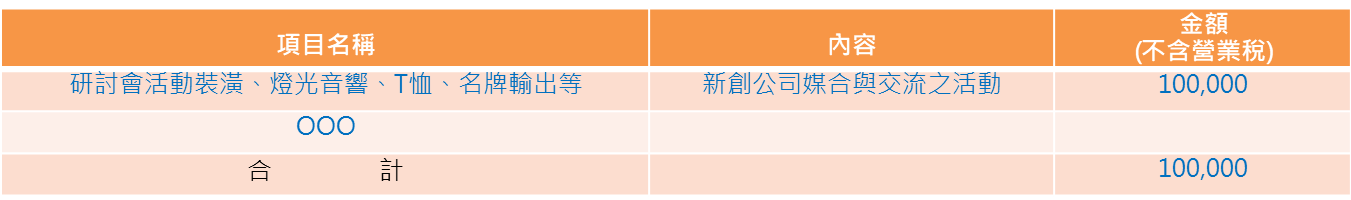 20
七、年度資源投入說明(續)
★★★請依照補助計畫申請須知、會計科目及編列原則編列經費。★★★
(二)經費
9.按日按件計資酬金
演講費、出席費、鐘點費、顧問費及聘請專家學者提供專業諮詢服務等相關費用。
中央政府各機關學校出席費及稿費支給要點
軍公教人員兼職費及講座鐘點費支給規定
金額單位：新台幣 元
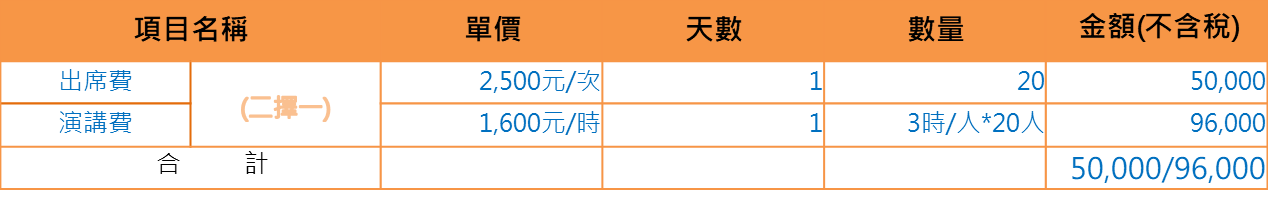 21
沙崙新創園 我們來了！
以上，請委員指導！
22
附件
23